Sportversenyek
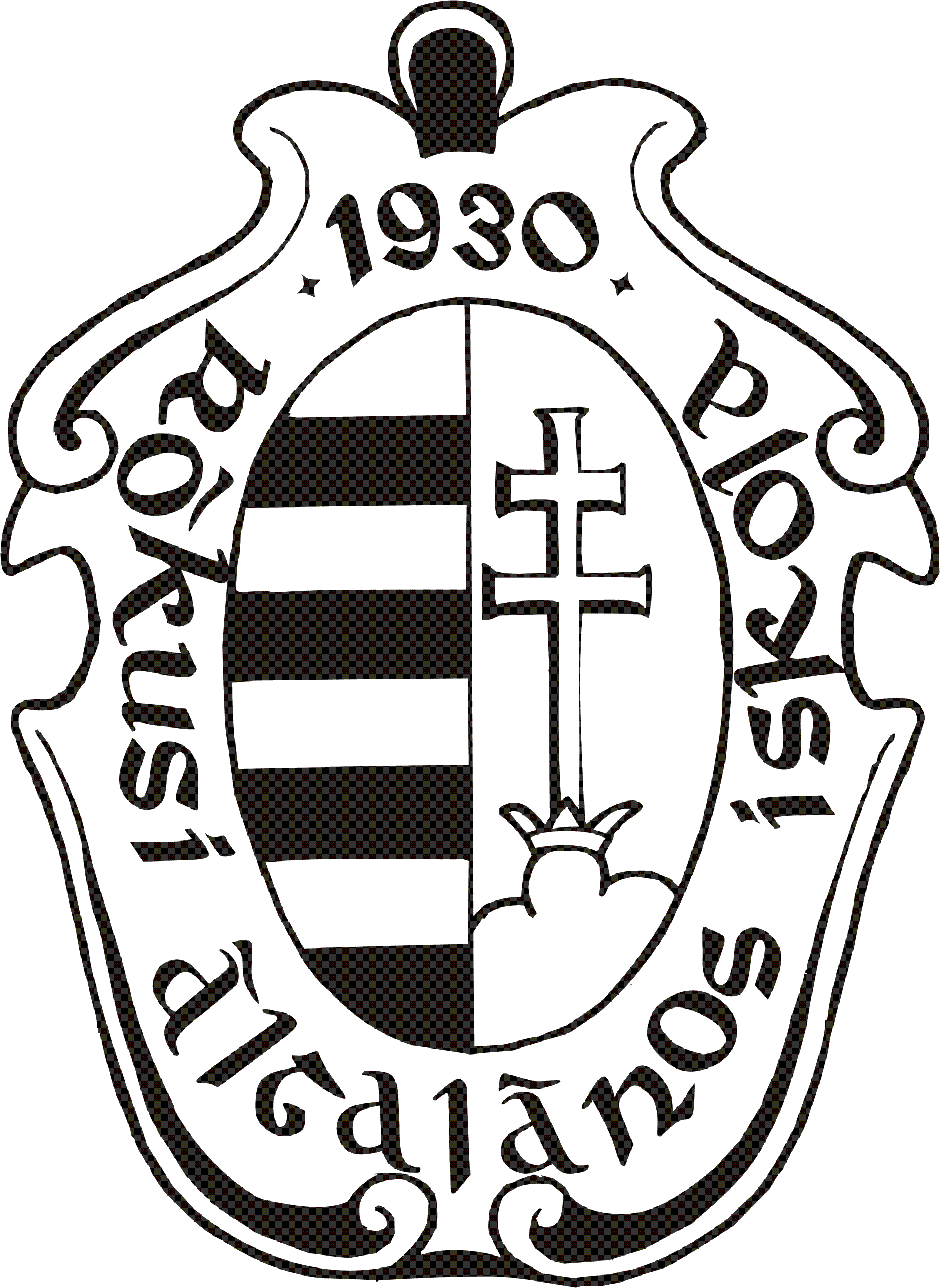 2019-2020.tanév
Fedettpályás Atlétika verseny 3000m futás OB.
országos döntőben 
3. helyezett
Imre Petra 
8.e 

Felkészítő tanár: Guba Pál, Bánfalvi Csaba
Atlétika Diákolimpia OB. 1000 m futás
megyei 1. és
országos döntőben 
3. helyezett
Hallai Péter 6.a
 

Felkészítő tanár: Sári Gábor
Diákolimpia B33 Kosárlabda
országos döntőbe jutott
Káposzta Szabolcs, Törköly Gábor, 
Nagy Gergő, Pálfi Erik 
8. o. 

Felkészítő tanár: Soós Tamás
Úszás Megyei Diákolimpia 100m gyors
megyei 
2. helyezett
Dudás Barnabás
7.c
 
Felkészítő tanár: Guba Pál
Úszás Diákolimpia 50m gyors
Városi 1. és 
megyei 5. helyezett
Kiss Boróka
2.b 

Felkészítő tanár: Hódossyné Petrics Erzsébet
Úszás Diákolimpia 100m mell
Városi 3. helyezett
Mucsi Máté 
7.c
 
Felkészítő tanár: Guba Pál
Vívás Diákolimpia
Regionális 3. helyezett
Péter Edina
6.a 

Felkészítő tanár: Sári Gábor
Úszás Diákolimpia 50m gyors
Városi 3. helyezett
Kiss Máté Zalán
5.e
 
Felkészítő tanár: Guba Pál
Ping - pong Diákolimpia
Városi 3. helyezett
Fekete Brunó
4.c
 
Felkészítő tanár: Huller Ágnes
Délkelet-Magyarországi Területi Diákolimpia II. Kötöttfogású és Szabadfogású Verseny.
területi 
3. helyezett
Szuck Mózes
4.b 

Felkészítő tanár: Nyulászné Köböl Noémi
2020. Szent Gellért Fórum: Bozsik torna U-11, Bozsik futszal U-11,
különdíj
Bényi Mihàly Kartal
4.c
 
Felkészítő tanár: Huller Ágnes
Gratulálunk és köszönjük,
minden diákunknak  és az őket felkészítő tanároknak is,
hogy tovább öregbítik a Rókusis nevet.

Megérdemelt pihenést és jó egészséget mindenkinek!